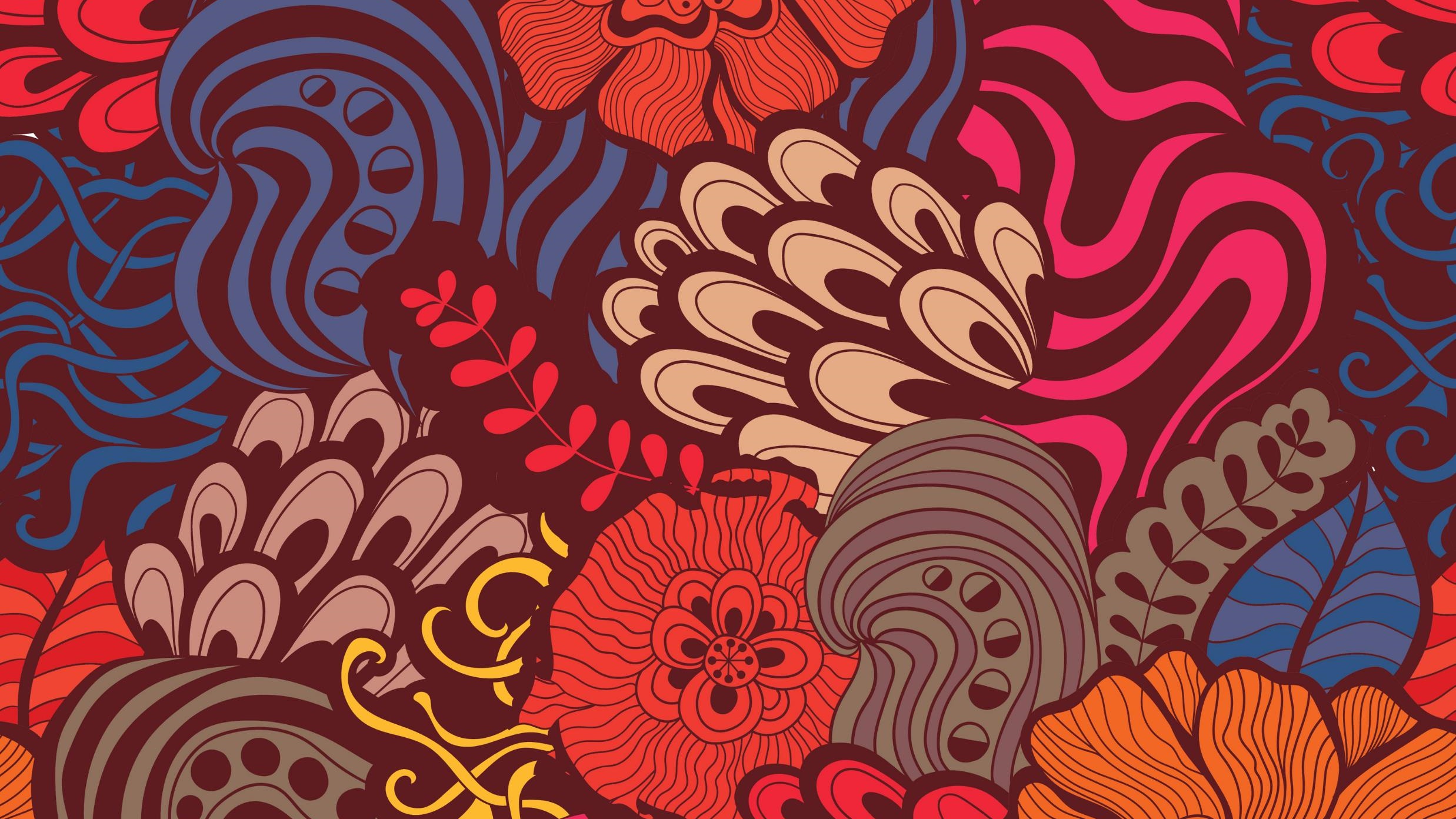 ИСТОРИЯ РУССКОЙ КУЛЬТУРЫ II
Лекция 2
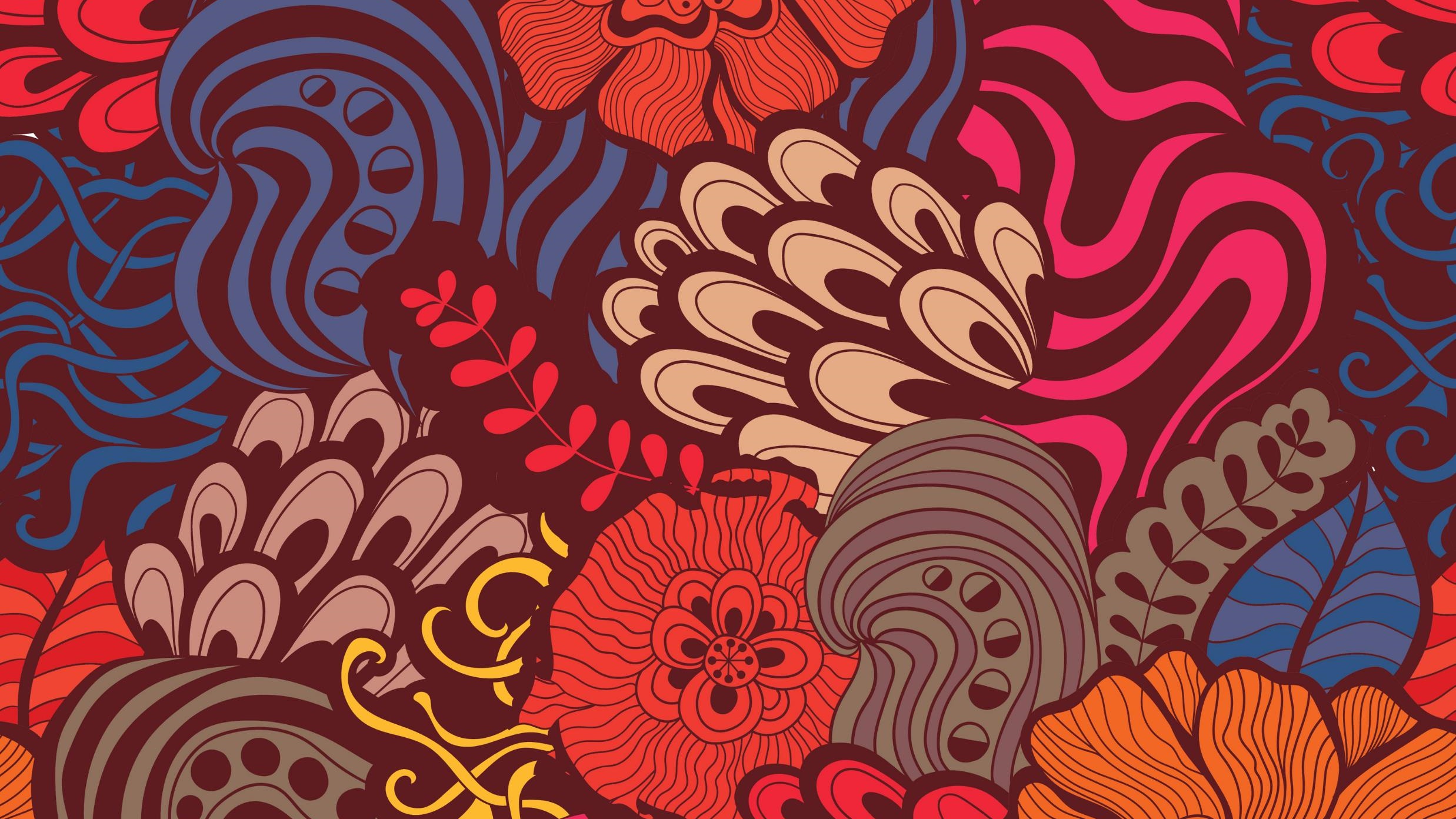 Отечественная война 1812 года определила новых героев и основную тематику в русском искусстве начала 19 века в целом, и в скульптуре в частности. Скульптура этого периода не только обрела конкретную тематику, но и оригинальную  форму, которая представляла собой синтез скульптуры и архитектуры. 
	Важную роль в развитии скульптуры данного периода играет творчество И.П. Мартоса. Среди выдающихся его работ «Памятник Козьме Минину и Василию Пожарскому», «Памятник Ришелье» и др. работы.
	Не менее талантливыми скульпторами этого периода были С.С. Пименов и В.И. Демут – Малиновский. Знаменитые работы Демут-Малиновского – «Похищение Прозерпины», «Русский Сцевола», «Колесница Победы».
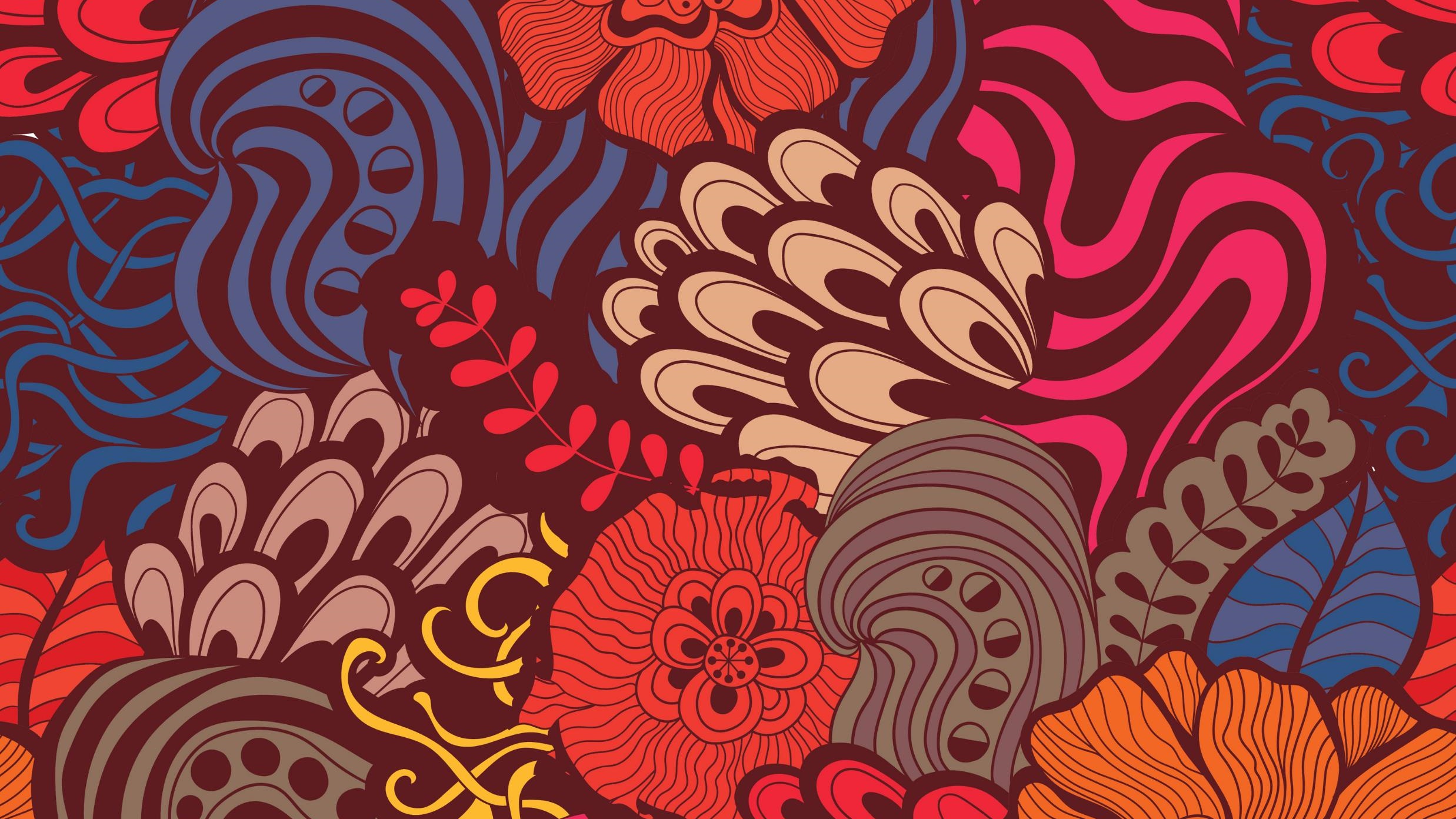 «Геркулес и Антей», «Аллегория Живописи» – блестящие работы С.С. Пименова. 
	Талантливым мастером скульптуры был и Иван Теребенев. Им были созданы выдающиеся скульптурные произведения для здания Адмиралтейства. 	Значительный вклад в развитие русской скульптуры внес и Борис Орловский. «Памятник Кутузову Смоленскому» и «Памятник Барклаю Де-Толли» – одни из немногих успешных его работ.
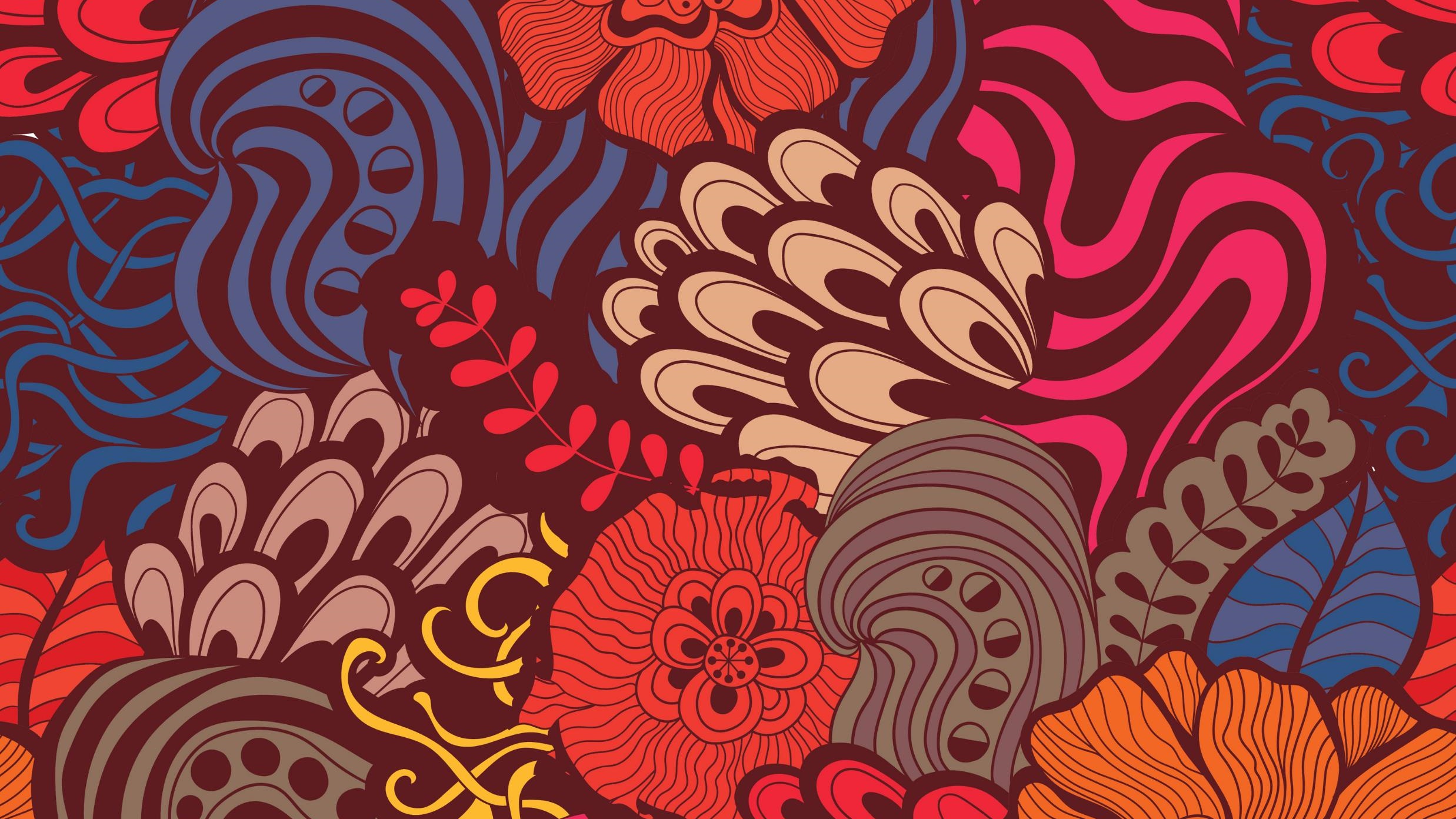 В начале 19 века в живописи все еще сохраняется иерархия жанров. Историческая картина, по-прежнему, считается самым важным жанровым решением.  Среди выдающихся живописцев этого жанра – Андрей Иванов. «Смерть Пелопида»  и «Похищение Ганимеда» - наиболее известные работы художника.              . 	Величайшим мастером академического рисунка 19 века по праву был признан Василий Шубуев.                                                                             		Значительный вклад в живопись 19 века внес и Орест Кипренский. В работах Кипренского можно отметить гармонию и жизнелюбие. Среди его знаменитых работ – «Портрет А.С. Пушкина», «Портрет Е.В. Давыдова», «Портрет Е.П. Ростопчиной», а также композиция «Дмитрий Донской на Куликовом поле».
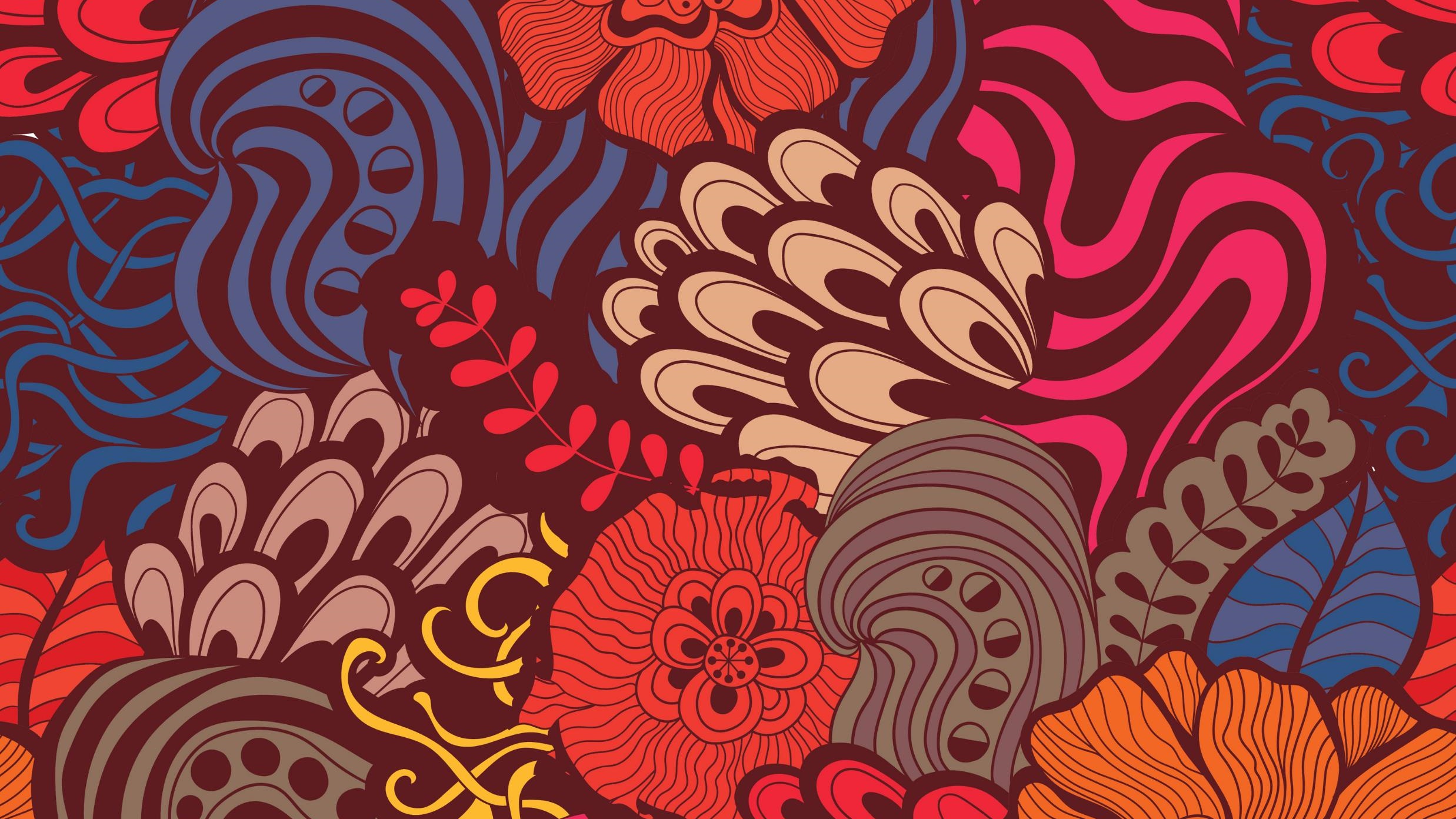 К числу других выдающихся художников этого времени относится и Василий Тропинин. Родившийся в 1776 г. Тропинин до 1823 года оставался крепостным. Его авторству принадлежат такие замечательные работы, как «Портрет пожилого украинского крестьянина», «Мальчик с жалейкой», «Пряха», «Голова мальчика», «Кружевница», «Потрет Брюллова», «Портрет Пушкина» и многие  другие.                             . 	Ярким представителем демократической простоты в искусстве был Николай Аргунов. Крепостному художнику принадлежат такие работы, как «Портрет Г.В. Варгина», «Портрет П.М. Вишняковой».                              .  	Выдающимся мастером пейзажей был Сильвестр Щедрин. Продолживший семейную традицию, Щедрин окончил академию художеств с золотой медалью. Среди его работ  - «Неаполь», «На набережной, «Новый Рим», «Вид с Петровского острова» и многие другие.
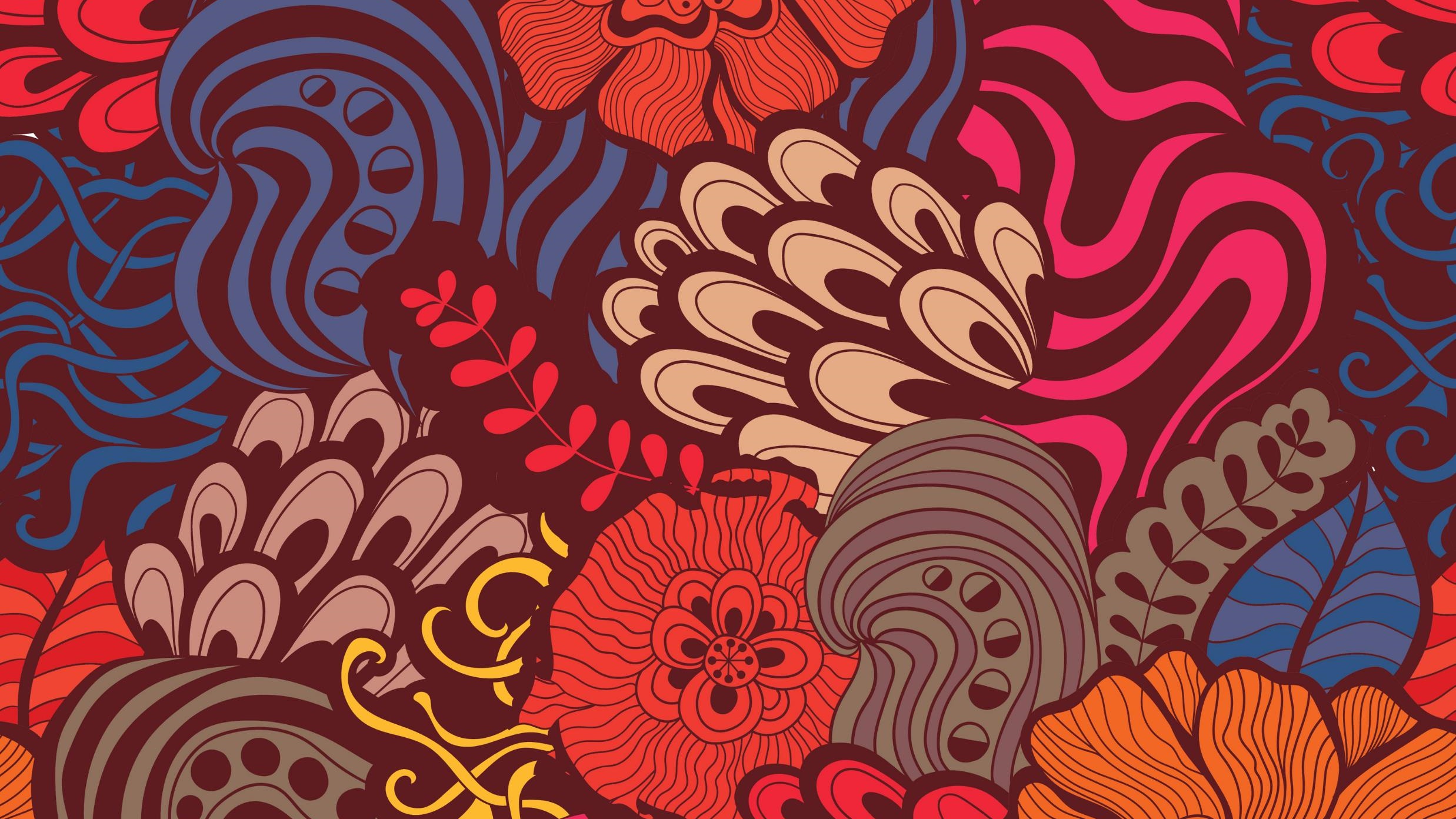 В 19 веке активное развитие в живописи получает бытовой жанр. К числу выдающихся мастеров бытового жанра принадлежит Алексей Венецианов. Благодаря его творчеству бытовой жанр встал вровень с исторической картиной. Известность ему принесли такие работы как «Портрет матери», «Портрет М.А. Фонвизина», «Гумно», «Жнецы», «Утро помещицы», «Гадание на картах». .	Карл Брюллов также занимает важное место в живописи 19 века. Блестяще закончив академию живописи, он продолжил образование в Италии. Именно поэтому он часто в своих работах обращался к итальянской теме. Среди выдающихся работ Брюллова – «Последний день Помпеи», «Портрет Е.П. Салтыковой», «Портрет графини Ю.П. Самойловой», «Всадница», портрет А.Н. Львова, «Вирсавия», «Итальянский полдень».
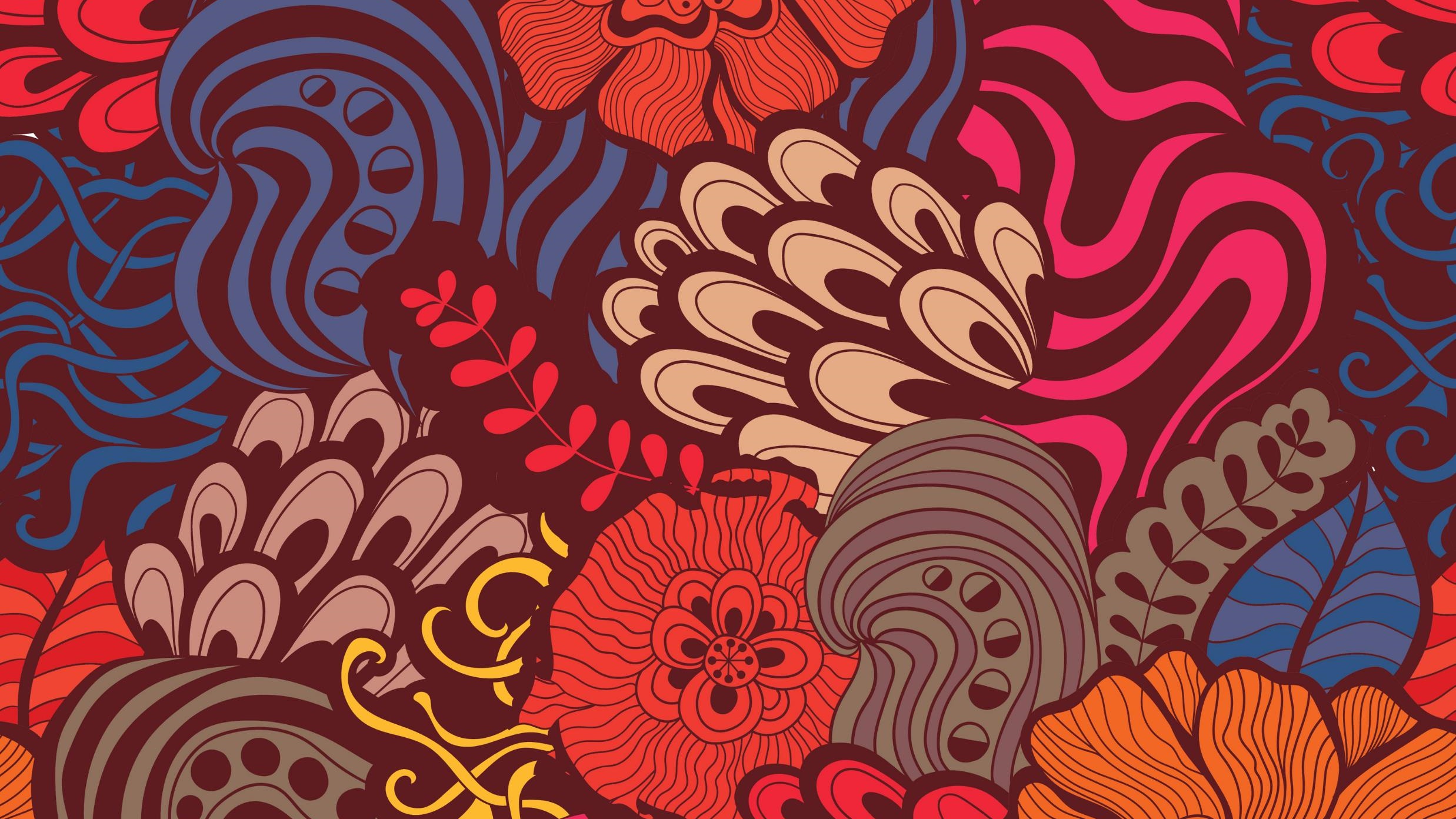 К числу выдающихся художников 19 века принадлежит и Алекандр Иванов.  Подробно изучив классические произведения, Иванов создал гениальную картину «Явление Христа народу». Посвятив написанию картины более 20 лет, он мечтал, чтобы его произведение было образцом для молодых художников.              .	Исторической опыт первой половины 19 века способствовал развитию графики, которая характеризовалась народностью и патриотичностью. Активное развитие получила изобразительная сатира.  В графике этого периода можно проследить тесную связь с литературой. К середине 19 века в графике ярко проявится реалистическая направленность.          .
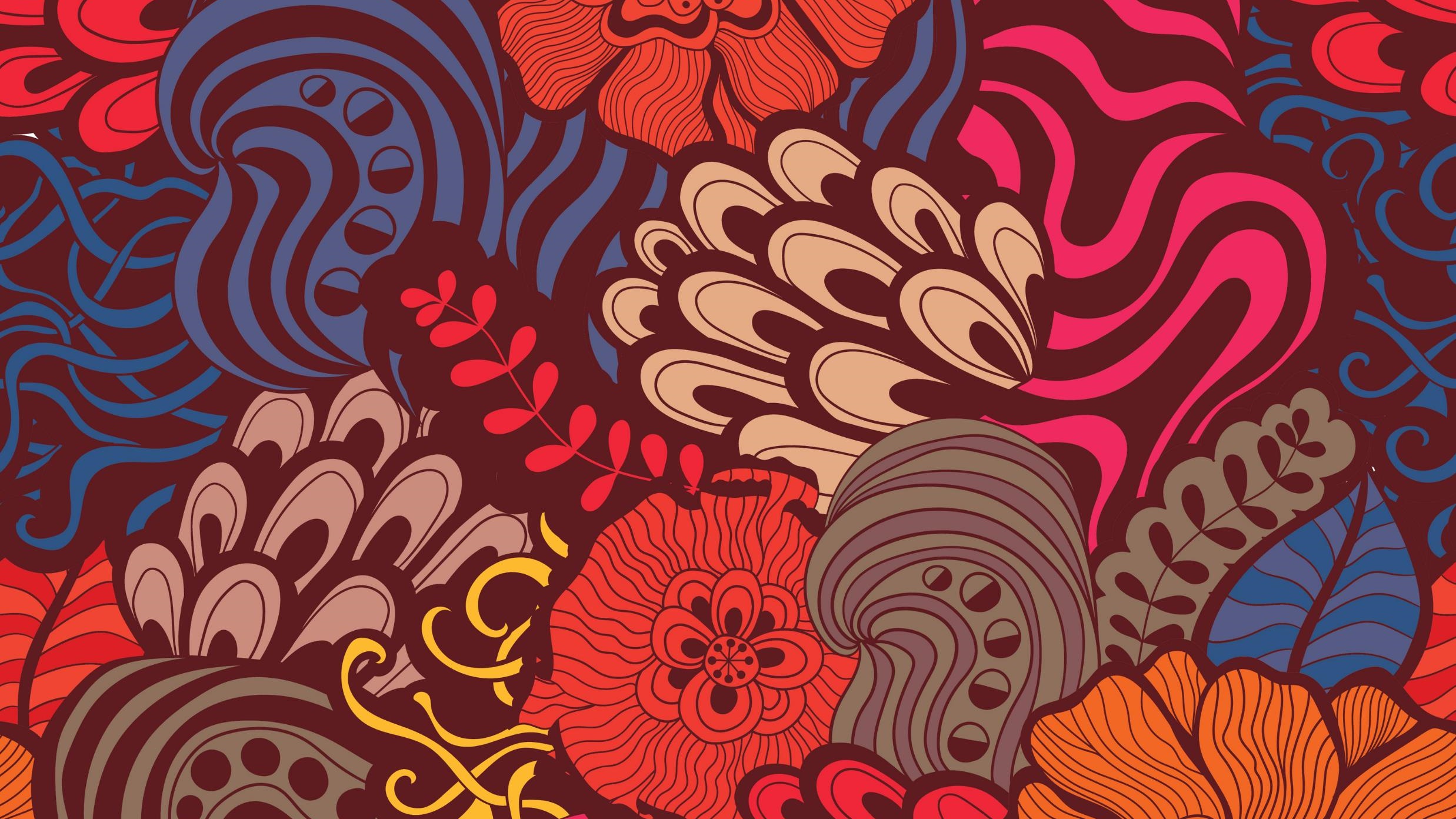 .          .	Иван Иванов оставил заметный след в сатирической графике.  Значительную роль в развитии графики сыграл и Александр Орловский. С его именем связывают появление в России литографии. Его работы характеризуются реализмом и жизненной правдивостью. 	В середине 19 века в графике начинают появляться работы социально-критического содержания. Широкое распространение получает литературная иллюстрация. К середине 19 века относят и появление первых печатных афиш. 	Господство классицизма в искусстве 19 века отражается и в декоративно-прикладном искусстве, в частности в дизайне мебели и фарфора. Позолота становится наиболее часто используемым цветовым и эстетическим решением. В декоре по-прежнему преобладает симметрический орнамент.
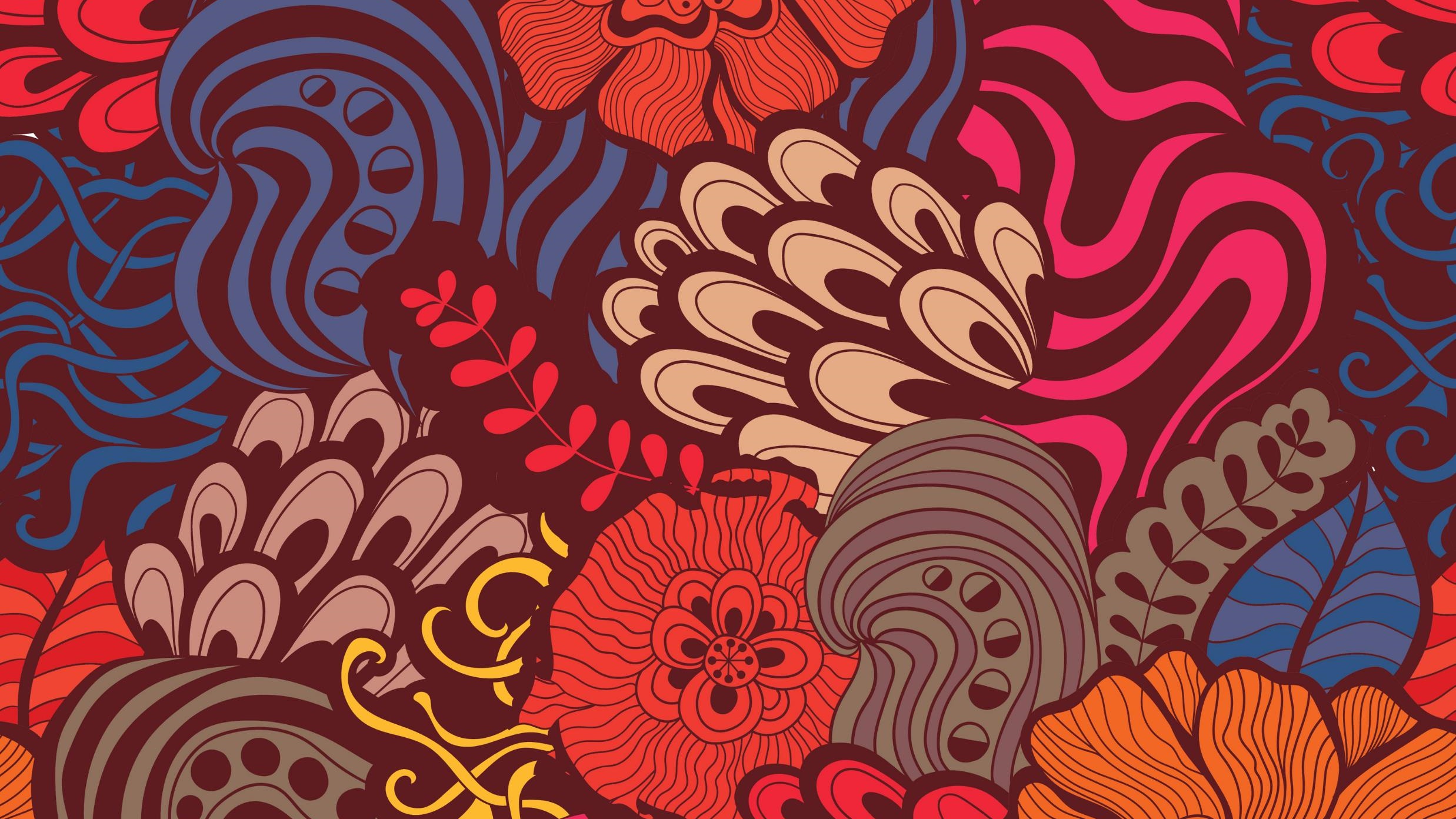 Продукции Колывановской, Петергофской и Екатеринбургской фабрик являют собой образцы камнерезного искусства. Все чаще используется техника Флорентийской мозаики. Изделия из малахита и бронзы вытесняют более хрупкие материалы, в частности фарфор и стекло.
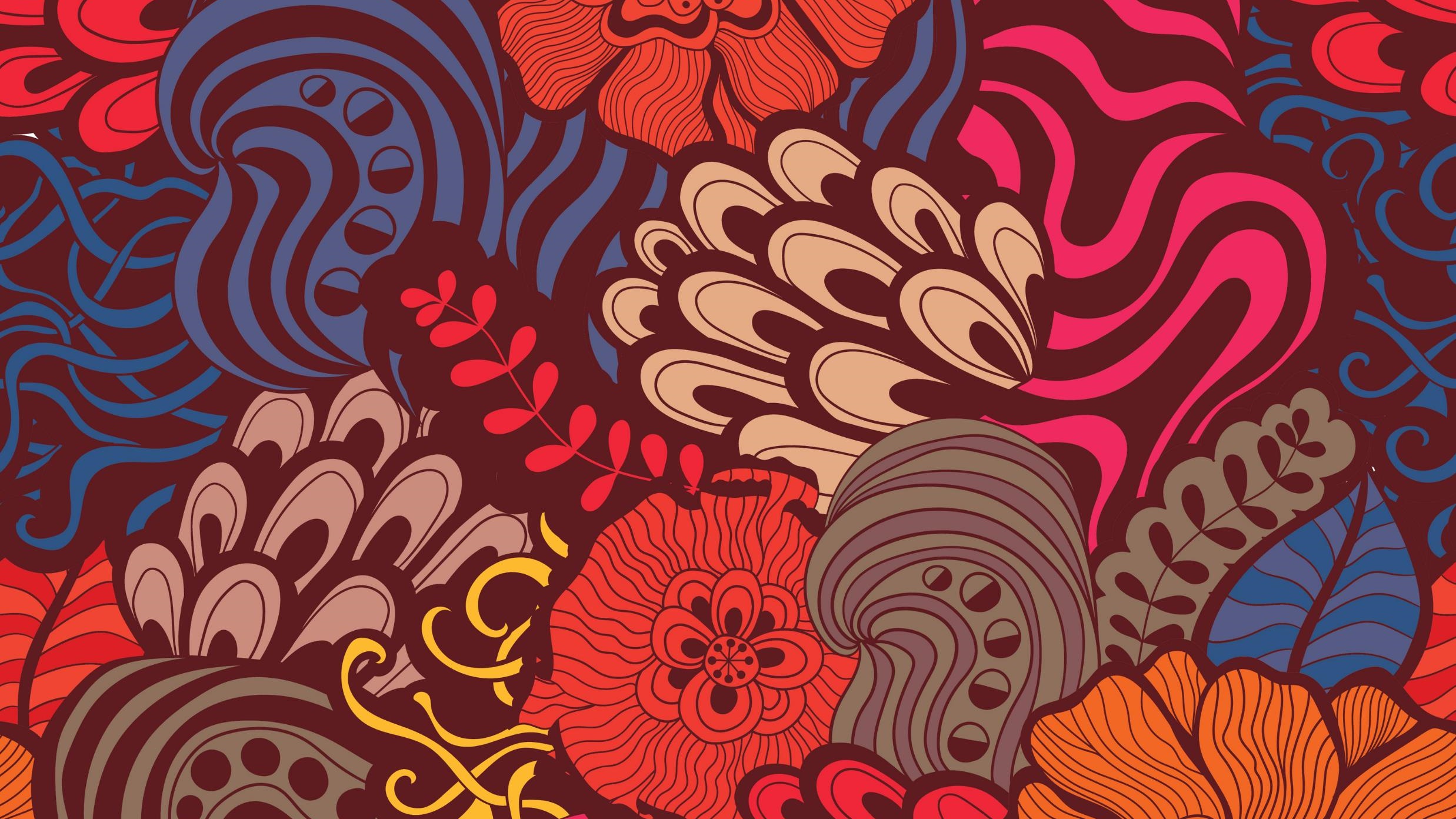 Список литературы, использованный при составлении слайдов:Александров, В.Н. (2009). История русского искусства. Минск. Харвест.Бутромеев, В.П. и др.(2007). Россия державная. Москва. Белый город.Горелов, А.А. (2015). История русской культуры. Москва. Юрайт.Забылин, М.М. (2008). Праздники, обряды и обычаи русского народа. Москва. Эксмо.Короткова, М.В. (2008). Традиции русского быта. Москва. Дрофа.Костомаров, Н. (2011). Быт и нравы русского народа. Москва. Русич.Милюков, П.Н. (2009). Энциклопедия русской православной культуры. Москва. Эксмо.Пархоменко, Т. (2010). Культура без цензуры. Москва. Книжный клуб.Покровский М.Н. (2010). Очерк истории русской культуры. Москва. URSS.Соловьев, В.(2008). Золотая книга русской культуры. Москва. Белый город.Стахорский, С. (2006). Русская культура. Москва. Дрофа.Терехова, А. и др. (2007). История русской культуры. Москва. Эксмо